THE CROSS!
Speaker: Robert Beasley
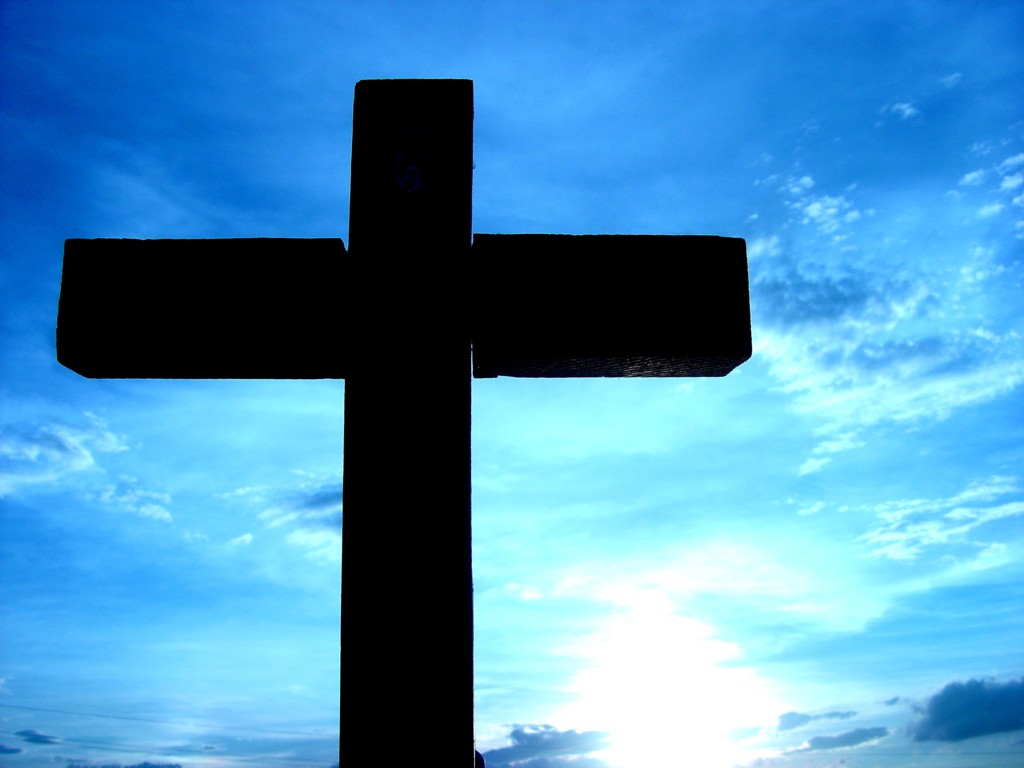 The Cross is shocking.
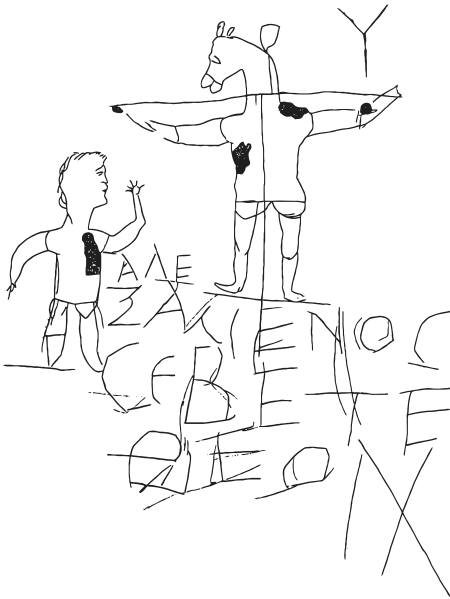 Deuteronomy 21:23
“Anyone who is hung on a tree is under God’s curse”
Mark 15:17-20
They put a purple robe on him, then twisted together a crown of thorns and set it on him.  And they began to call out to him, “Hail, king of the Jews!”  Again and again they struck him on the head with a staff and spit on him.  Falling on their knees, they
Mark 15:17-20
paid homage to him.  And when they had mocked him, they took off the purple robe and put his own clothes on him. Then they led him out to crucify him.
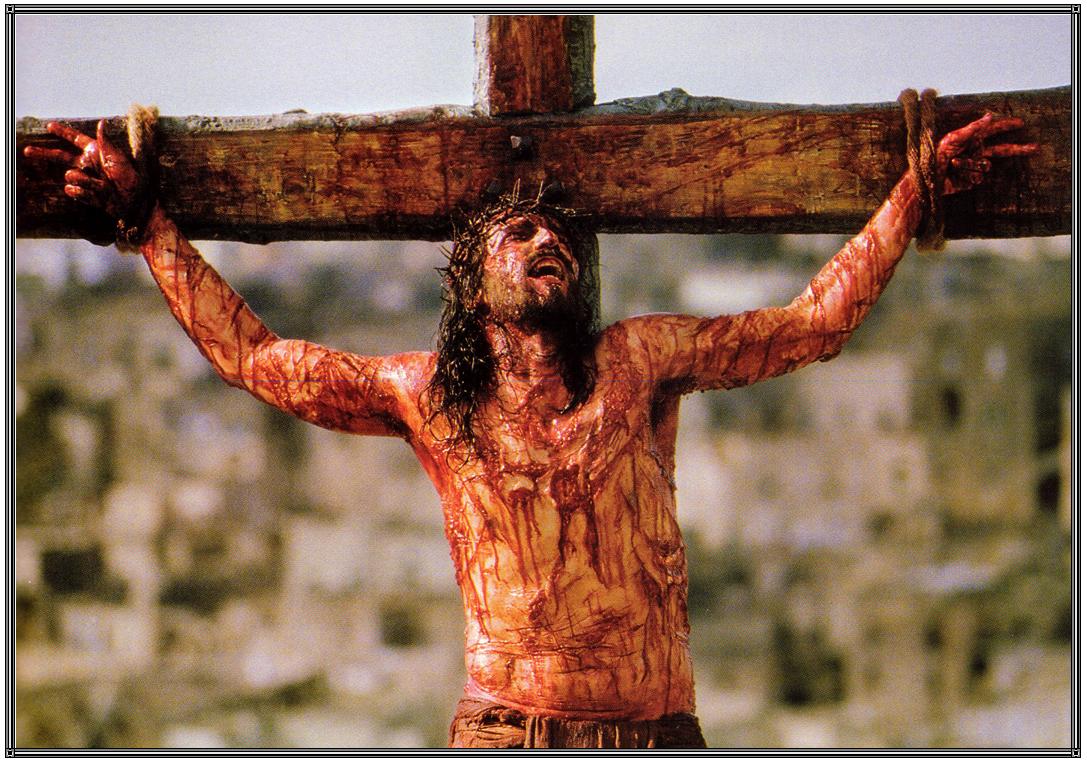 1 Corinthians 1:18
For the message of the cross is foolishness to those who are perishing, but to us who are being saved it is the power of God.
The Cross was Planned.
Luke 18: 31-33
“Jesus took the twelve aside and told them, ‘We are going up to Jerusalem, and everything that is written by the prophets about the Son of Man will be fulfilled.  He will be handed over to the Gentiles.  They will mock him, insult him, spit on him, flog
Luke 18: 31-33
him and kill him.  On the third day he will rise again”
Isaiah 53:4-5
“Surely he took up our infirmities and carried out sorrows, yet we considered him stricken by God, smitten by him and afflicted.  But he was pierced for our transgressions, he was crushed for our iniquities; the punishment that brought us
Isaiah 53:4-5
peace is upon him, and by his wounds we are healed.”
“For he chose us in him before the creation of the world to be holy and blameless in his sight” (Ephesians 1:4)
“He was chosen before the creation of the world but was revealed in these last times for your sake” (1 Peter 1:20)
The Cross reveals the Glory of God
John 12:23, 27, 28
“The hour has come for the Son of Man to be glorified…Now my heart is troubled, and what shall I say?’ Father, save me from this hour?’ No, it was for this very reason I came to this hour. Father, glorify your name!”
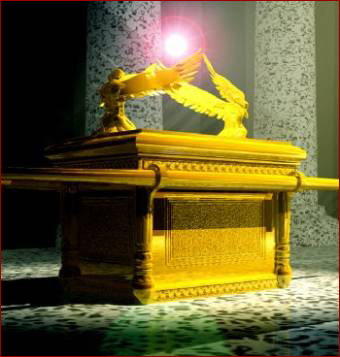 Leviticus 16:2
“…because I appear in the cloud over the atonement cover.”
Romans 3:25
God presented Christ as a sacrifice of atonement, through the shedding of his blood – to be received by faith.
Romans 3:25b-26
He did this to demonstrate his righteousness, because in his forbearance he had left the sins committed beforehand unpunished – 26 he did it to demonstrate his righteousness at the present time, so as to be just and the one who justifies those who have faith in Jesus.
4.	The Cross reveals the Heart of God
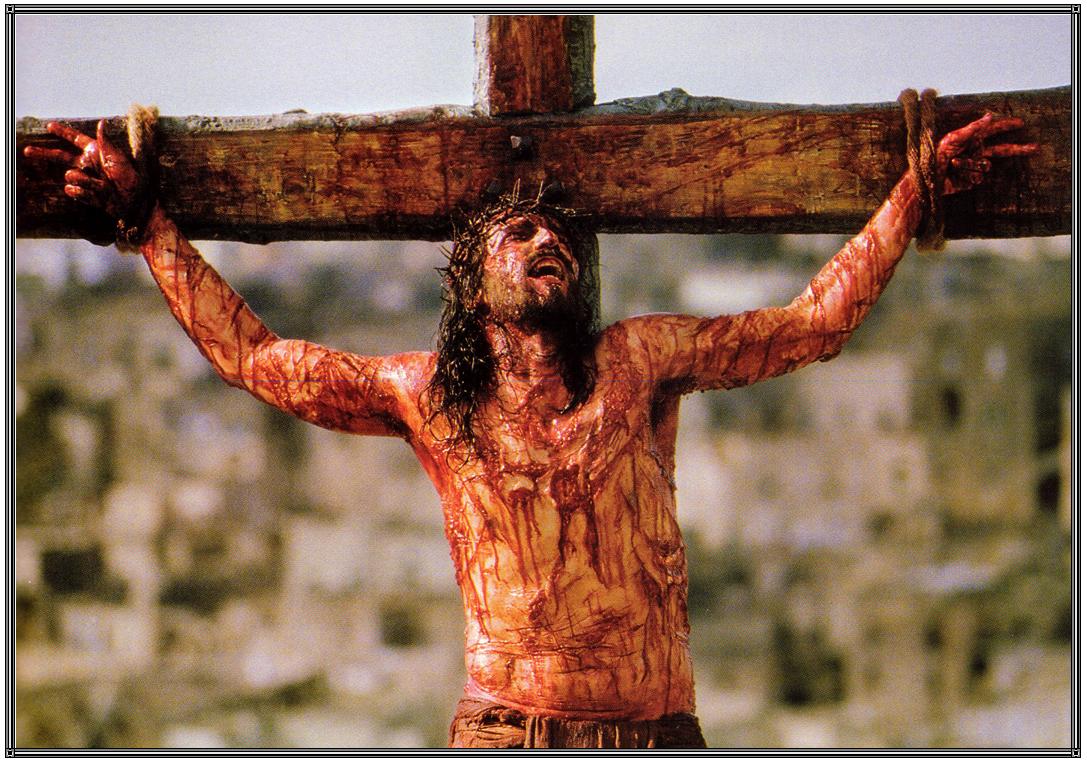 Philippians 2:6-11
“Who, being in very nature God, did not consider equality with God something to be used to his own advantage; rather, he made himself nothing by taking the very nature of a servant, being made in human likeness. And being found in appearance
Philippians 2:6-11
as a man, he humbled himself by becoming obedient to death—even death on a cross!
Therefore God exalted him to the highest place and gave him the name that is above every name,  that at the name of Jesus every knee should bow, in heaven and
Philippians 2:6-11
on earth and under the earth, and every tongue acknowledge that Jesus Christ is Lord, to the glory of God the Father.”
John 6:12
“Gather up the leftover fragments, that nothing my be lost.”
Romans 8:31, 32, 37-39
“ What, then, shall we say in response to these things? If God is for us, who can be against us?  He who did not spare his own Son, but gave him up for us all—how will he not also, along with him, graciously give us all things?  Who will bring any charge
Romans 8:31, 32, 37-39
against those whom God has chosen? It is God who justifies. Who then is the one who condemns? No one. Christ Jesus who died—more than that, who was raised to life—is at the right hand of God  and is also interceding for us.
Romans 8:31, 32, 37-39
I am convinced that neither death nor life, neither angels nor demons, neither the present nor the future, nor any powers,  neither height nor depth, nor anything else in all creation, will be able to separate us from the love of God that is in Christ Jesus our Lord.”